Projektování informačních systémů 6
Implementace projektu
Doc. Mgr. Petr Suchánek, Ph.D.
Doc. RNDr. Ing. Roman Šperka, Ph.D.
Převzato od: Ing. Dominik Vymětal, DrSc.
Zpracování cílového konceptu řešení
Cíl:
Návrh architektury systému
Obsahuje
podrobný popis funkcí systému (např. příklad procesní model)
Architekturu datové základny
Návrh HW a infrastruktury
Návrh konverze dat
Aktualizaci spotřeby času a zdrojů
Údaje o množství (počty uživatelů, počty dokladů, charakteristika zákazníků, zboží , skladů, dodávek , hospodářských středisek, 
Bezpečnost systému, systémy oprávnění
Výstup:
Schválení architektury, časových plánů , plánu zdrojů, aktualizace harmonogramů a ceny.
2
Příklady Konica Minolta
Přechod k realizaci
Bez ohledu na typ metodologie se po zpracování návrhu nového řešení a následné alokaci zdrojů přechází k realizaci IS
3
Příprava nového řešení(Realizace)
Vychází z návrhu řešení vzor sales
Obsahuje
Návrh a instalaci HW
Instalaci a konfiguraci standardních modulů SW
Programování, instalaci, úpravu zákaznických modulů / programů
Iterativně
Vytvoření prototypů databází, obrazovek	
Prověření prototypů
Iterativně
Vytvoření prototypů funkcí
Prověření prototypů funkcí
Vytvoření základní dokumentace
Zpravidla přechází do etapy akceptace
4
Architektury IS
Praktická příprava provedení vychází také z celkové architektury systému
Různé softwarové balíky mají různou architekturu
Client – Server – v současné době základní
SOA –opakované volání služeb
Agenti – nové paradigma
5
C/S Něco z historie
IBM System Application Architecture – metodika připojení terminálů (PC) k mainframe strojům
Původní architektura Mainframe není S/C, uživatel pracuje ze stanice  pevně připojené k hlavnímu počítači a zasílá jednotlivé znaky nebo jejich sady přímo.
S rozvojem GUI se tato architektura přežila.
Na počátku 80. let jako označení připojení první PC do sítě
V závěru 80. let se C/S začala prosazovat
Mezistav: Sdílení souborů na serverech
V průběhu  90. let v souvislosti s OO přístupem k tvorbě IS byla všeobecně přijata, a to i na velkých počítačích
C/S Definice
Obecná:
Client / Server je architektura založená na tom, že klient žádá servis od serveru.
Podrobnější:
Je to síťová architektura, která odděluje procesy serveru a klienta. Každá instance klienta  může na server zasílat požadavky.
Existují specifické typy serverů jako: webovské, aplikační, file servery, terminal servery, e-mail servery.
Moderní software prakticky vždy umožňuje provoz dle architektury C/S
Další aspekty:
C/S obvykle znamená rozdíl mezi procesy a stroji. Zpravidla je to tak, že server a klient jsou rozdílné počítače
Na druhé straně je v této architektuře dáván důraz na procesy více než na hardware.
Některé typické C/S aplikace: e-mail, FTP, prohlížeče
C/S definice II
Charakteristiky Serverů:
Jsou „pasivní“ – (Slave)
Čekají na požadavky
Po obdržení požadavku jej zpracují a zašlou odpověď
Charakteristiky Klientů:
Jsou „aktivní“ – (Master)
Zasílají požadavky
Čekají na to až Server na požadavek odpoví
Peer to Peer Architektura
Každý uzel nebo běžící program je současně Serverem i Klientem a oba mají stejné úkoly.
Vztah k metodikám modelování systému
Tato architektura může mít problém s metodikou ERA, lépe se popisuje OO metodikou, vyžaduje specifické přístupy
Klient a jeho typy
Klient je počítač, který dostává služby od jiného počítače pře síť
Klient je i nadále široce využíván na internetu, u řady aplikací dnes dochází k využití prohlížečů jako standardních klientů
Typy klientů:
„tlustý“ (fat) klient – provádí zpracování převážné části dat sám
„tenký“ (thin) minimalizovaný klient. Má většinou za úkol provádět pouze prezentaci dat dodaných aplikačním serverem, který zajišťuje většinu zpracování.
Hybridní, např. provádí zpracování dat, ale vlastní data jsou na serveru.
Tenký klient jako typ aplikace
Volba typu klienta je důležitá pro návrh celé aplikace
Tenký klient jako aplikace komunikuje s aplikačním serverem a dostává převážnou část logiky  z aplikačního software běžícího na  serveru někde v síti.
Jiné dělení: kde vlastně běží aplikace – na HW klienta nebo na HW aplikačního serveru
Příklady:
MS Office na serveru a jejich instance na klientech
Virtuální image OS na serveru, data  na serveru, vlastní výpočty na mobilních klientech přes VPN
Přístup přes WEB k SAP nebo Navision
Srovnání typu klientů
Výhody tenkých klientů
Nižší náklady na administraci IT, jednodušší zabezpečení
Nižší náklady na hardware
Nižší spotřeba energie
Lepší využití zdrojů
Menší nároky na šířku pásma sítě
Nepoužitelné pro zloděje
Jednodušší upgrade a změny software
Výhody tlustých klientů
Menší nároky na servery, úspora nákladů na pořízení
Menší nároky na síť v případě multimediálních aplikací
Vyšší pružnost, v případě Windows značně složité
Vrstva v architektuře Client/Server
Klient 1
Klient n
Dvě vrstvy (two-tier)


Tři vrstvy (Three-tier)
…..
Server
Klient 1
…..
Klient n
Aplikační Server
DB Server
Třívrstvá architektura - důsledky
Klient zajišťuje prezentaci aplikační logiky a dat
Aplikační server je oddělen od uživatele i od databáze
Aktivity přináležející určitému uživateli mohou být plně „privatizovány“ – důsledky v systému oprávnění
Možnost „předpřípravy“ dat (application pre-processing)
Celá logika aplikace může být oddělena  a spravována z jednoho místa (údržba a nové požadavky)
Databázové servery mohou používat nezávislý software
Může vzniknout z dvouvrstvé architektury
C/S architektura v případě MS Dynamics NAV
Důsledky C/S architektury
Procesní orientace
Hierarchická struktura funkcí nevyhovuje
Dialog je řízen člověkem
Práce je vedena stylem objekt - akce
OO přístupy se hodí lépe
Model uživatelských objektů
UO diagram tak jak je chápe uživatel
Uživatelské rozhraní: okna a akce nad nimi (tomu odpovídají akce nad databází)
Diagram pohybu mezi okny
3 typy modelů
Procesní (diagram datových toků)
Datový (entity a vazby)
Entity a události ( diagram životního cyklu entit)
Programátorské důsledky C/S architektury
Vysoká závislost na síti a její výkonnosti
LAN – kabeláž min kat5  100Mbit/s (mezi servery min 1Gbit)
WAN – min 2Mbit
Nutná změna z procedurálního modelu na model řízený událostmi
Změna způsobu přípravy uživatelského prostředí (na prvky jsou navěšeny triggery, lišty, ikony …)
Programátor :
Namaluje obrazovky
Nastaví triggery a jejich atributy
Zorganizuje externí i interní podprogramy
Musí uvažovat s vícenásobnou použitelností (zejména webovské přístupy)
Problematika rozdělení na část klient a část server
Kontrola na relačnost a konzistenci datového modelu
Mohlo dojít k porušení během specifikace UO
Specifikace ochrany dat a přístupů
V důsledku vícenásobné použitelností může dojít k problémům
Příklady  moduly HR a provizní systém, ceny pro přímý prodej a dealery atd.
Problém více databázových strojů
Replikace, synchronizace, 
Zvážení účelných duplicit a důsledků v reportingu
Rychlost kritických aplikací
Rychlost DBMS
Rychlost infrastruktury
Způsob práce s okny (zdroje koncových strojů)
Kritické uživatelské úkoly ( filtry, počítaná pole, hledání, třídění)
Některé nevýhody C/S
Systém management (konzistence a aktuálnost ve velké síti)
Závislost na síti – nebezpečí nákladů na duplicitní zařízení
Nákladné financování spojení aplikačních serverů s klienty (MS Terminal Server, Citrix)
Optimalizace a doladění DB serverů není jednoduché
Současná tendence u aplikačních C/S architektur vede k webovským přístupům (cloudy)
Bezpečnost, mobilita, oprávnění, demilitarizované zóny, otázky uvolněných portů, …
Zpět k vlastnímu průběhu projektu
Zopakujme si 
Model vodopád
Model spirála
Prototypování
Agilní metodiky
Velké projekty stále využívají mix vodopádu, spirály a prototypování
19
Použití různých metod v různých etapách projektu
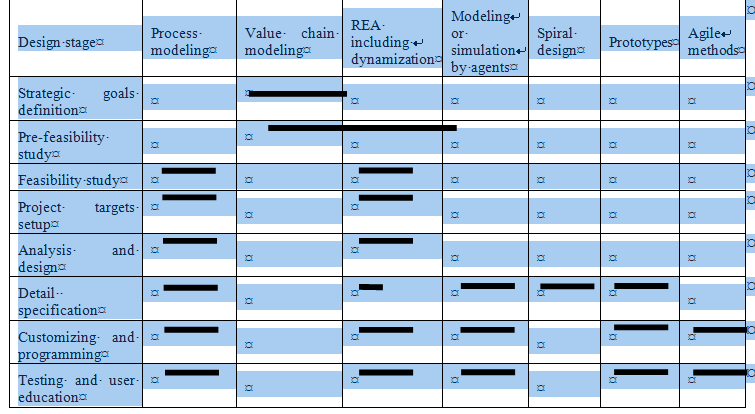 20
Prototypování
Princip:
víceúrovňové prototypy, například prototypy GUI a poté prototypy hlavních funkcí reagujících na události v GUI
opakované diskuze s uživateli a úpravy prototypů
Výhody:
včasné zapojení uživatelů do přípravy systému a získání jejich pozitivní motivace
možnost dolaďovat systém tím, že se nejdříve testují hlavní funkce a podle připomínek uživatelů se jejich detailní funkce přizpůsobují uživatelským potřebám
vedení projektu má větší přehled o postupu a plnění jednotlivých pracovních kroků
uživatel dostává to co uviděl
možný rozvoj řešení po etapách a iteracích
21
Prototypování
Nevýhody
nutnost kompetentního vedení projektu (nebezpečí zacyklení a ztráty času)
při nedostatečném naplánování může dojít k neorganizovanému vývoji, kdy se požadavky uživatelů zavádějí bez vazeb na jiné části systému nebo se porušují již odzkoušené funkce
tím mohou stejně jako později v etapě testování vznikat sekundární chyby
uživatel může mylně dojít k závěru, že systém je již téměř hotov a podceňuje fázi testování
často dochází k tomu, že je nedoceněna práce na dokumentaci
je zde určité riziko, že uživatelé své připomínky k prototypům mohou považovat za chyby sytému
tím může vzniknout negativní motivace
22
Agilní metodiky
Hlavní principy:
Iterativní vývoj IS. Těchto iterací může být provedeno větší množství v co nejkratším čase.
Předem připravené testy. Při každé iteraci je produkt podroben testování. Příprava testů musí být velice pečlivá, aby se zabránilo sekundárním chybám v již otestované předchozí verzi.
Co nejširší komunikace vývojářů a budoucích uživatelů.
23
Některé agilní metodiky
Rodina Unified metodik: Unified process (též USDP), Rational Unified process (IBM)  iterace, OpenUP
Inception – elaboration – construction - transition
Lean software development process:
„Vše co není k užitku zákazníkovi je odpad“
Co nejvíce testů – rozhodnutí co nejpozději – dodej co nejrychleji – podporuj tým – zabuduj integritu – pohlížej na celek 
SCRUM  - mlýn: malé přehledné části, které se realizují ve „sprintech“
Extrémní programování – dotažení známých metod „do extrému“
24
Extrémní programování
Aktivní účast zástupce uživatele. Požadavky uživatele se shromažďují do „User stories“.
Iterativnost postupu.
Neustálé využívání zpětné vazby, maximální komunikace v projektovém týmu, neustálé testování jednotlivých modulů a vlivu změn na celkový výsledek, komunikace s uživatelem.
Maximální jednoduchost, programuje se jen to co je v daný moment potřebné, neustále se zkoumá, zda by mohla existovat ještě jednodušší varianta řešení.
Začíná se programovat od jednotkových testů.
25
Extrémní programování
Stejný modul programují dva programátoři, kteří sedí u jednoho počítače. Diskuzí dvojice nad tvořeným programem se vyloučí chyby a dosáhne zjednodušení kódů.
Krátké iterace – provede se jedna změna v programu a ihned se ověřují výsledky.
Zdrojové kódy jsou vlastnictvím všech zúčastněných programátorů, všichni jsou společně zodpovědní za výsledek.
Neprovádí se žádná optimalizace, jestli má optimalizace proběhnout, pak se provede na konec.
Integrace napsaných kódů do existujícího řešení provádí v jeden okamžik pouze jedna dvojice programátorů – tím se vyloučí diskuze, ze kterého kódu vznikla případná chyba. Integrace se  provádí co nejčastěji.
Na počátku se nepíše zdrojový kód řešení, ale připravují se jednotkové testy modulů. 
Jednotliví programátoři ve dvojicích se obměňují.
26
Aspektové přístupy
Od poloviny 90.let
V zásadě využívají myšlenky objektového programování, bývají však označovány za „post objektové“ přístupy, což je dáno dobou jejich vzniku.
Vznik aspektového programování byl vyvolán potřebou modularizovat často se opakující části programového kódu, které se nacházejí v různých místech aplikací.
Tyto části se označují za „záležitosti“- anglicky concerns a jejich „rozptýlený“ výskyt v aplikacích vede k jejich označení „crosscutting concerns“ 
Oddělení jednotlivých „záležitostí“ do programových bloků (modulů), které lze vícenásobně a nezávisle použít v různých částech aplikací je základem aspektového programování,  moduly bývají označovány za „aspekty“.
27
Aspektový přístup
Nejdříve se vyhledají nezávislé „crosscutting concerns“ – například opakující se transakce nad databázemi, jejich logování, bezpečnostní procedury apod.
Pak se naprogramují kódy jednotlivých aspektů a tyto kódy se připojí k odpovídajícím modulům technikou „weaving“ – spřádání. Teprve poté se provede případná kompilace.
Vzniklý modul obsahuje jak obchodní logiku, tak programové kódy aspektů.
Nejznámějším programovacím prostředkem pro realizaci aspektů je jazyk AspectJ, který vyvinul Georg Kiczales et al. ve vývojovém středisku firmy Xerox.
Technika v případě AspectJ je založena na tom, že k běžícímu programu může být v určitém bodě připojena určitá modifikace „advice“ (filtr), která běh programu změní a vyvolá kód aspektu.
28
Převody dat
Změny struktur stávajících dat do struktur nového systému
Jiné struktury tabulek
Odstranění duplicit a chybných dat ze starého systému
Šance získat správná data
Doplnění chybějících polí nebo údajů
Zpravidla ručně – velké problémy se zdroji
Kdo provádí:
Koncoví uživatelé pod vedením klíčových uživatelů
Oddělení IT ( automatizace převodu)
Rizika:
Dodavatel nového systému nemá jasno o vztazích mezi daty (závažná chyba návrhu systému)
Oddělení IT má málo zdrojů
Koncoví uživatelů nemají čas na kontrolu
Nejsou jasné vazby na části IS, které nepodléhají změně
Důsledek:
Může dojít k odložení náběhu
29
Akceptační /Integrační testy
Probíhají za účasti celého týmu

Účel:
Odzkoušet integritu systému (logistika a účetnictví, …)
Akceptace kritických funkcí a jejich vazeb

Změnová past
Zpravidla teď se objeví další požadavky na funkcionalitu (úloha manažéra projektu)
Zavedení nových funkcí vyvolá chyby v již odzkoušených modulech
Oprava chyb vyvolá sekundární chyby
Dodavatel v dobré vůli provádí změny o své újmě
Nejsou k dispozici všichni klíčoví uživatelé k odzkoušení integrace

Absolutní nutnost podrobně dokumentovat změny

Nutnost iterativních postupů
30
Školení uživatelů
Dva typy školení:
Train the trainer – jsou zaškoleni klíčoví uživatelé, kteří školí zbytek
Plné školení - provádí dodavatel se svých prostorách nebo u odběratele
Změnová past:
I zde se projeví naplno požadavky konečných uživatelů na změny
Nutnost dokonalé komunikace a projektového marketingu
Nutnost oslovit pozitivně tvůrce veřejného mínění ve firmě
Dokumentace
Dodavatelská – zpravidla nestačí, doplňují klíčoví uživatelé
Vlastní – dodavatel dodá jen systémovou dokumentaci, zbytek je úkolem odběratele ( cenové dopady)
31
Náběh nového systému
Dva typy náběhu:	
Vše naráz „big bang“ - zpravidla u změn IS, které jsou značně provázané
S duplicitou – vyžaduje značné zdroje, menší riziko problému
Rozhodnutí:
S dostatečným předstihem přijímá top management firmy
Nutnost stanovení „point of no return“
Termínová past:
Závažné změny se provádějí na konci finančního období (fixní termín)
Rizika:
Uživatelé nejsou zaškoleni
Data nejsou připravena
Není dostatečně odzkoušena oblast kritických funkcí
32
Děkuji za pozornost.
Otázky?